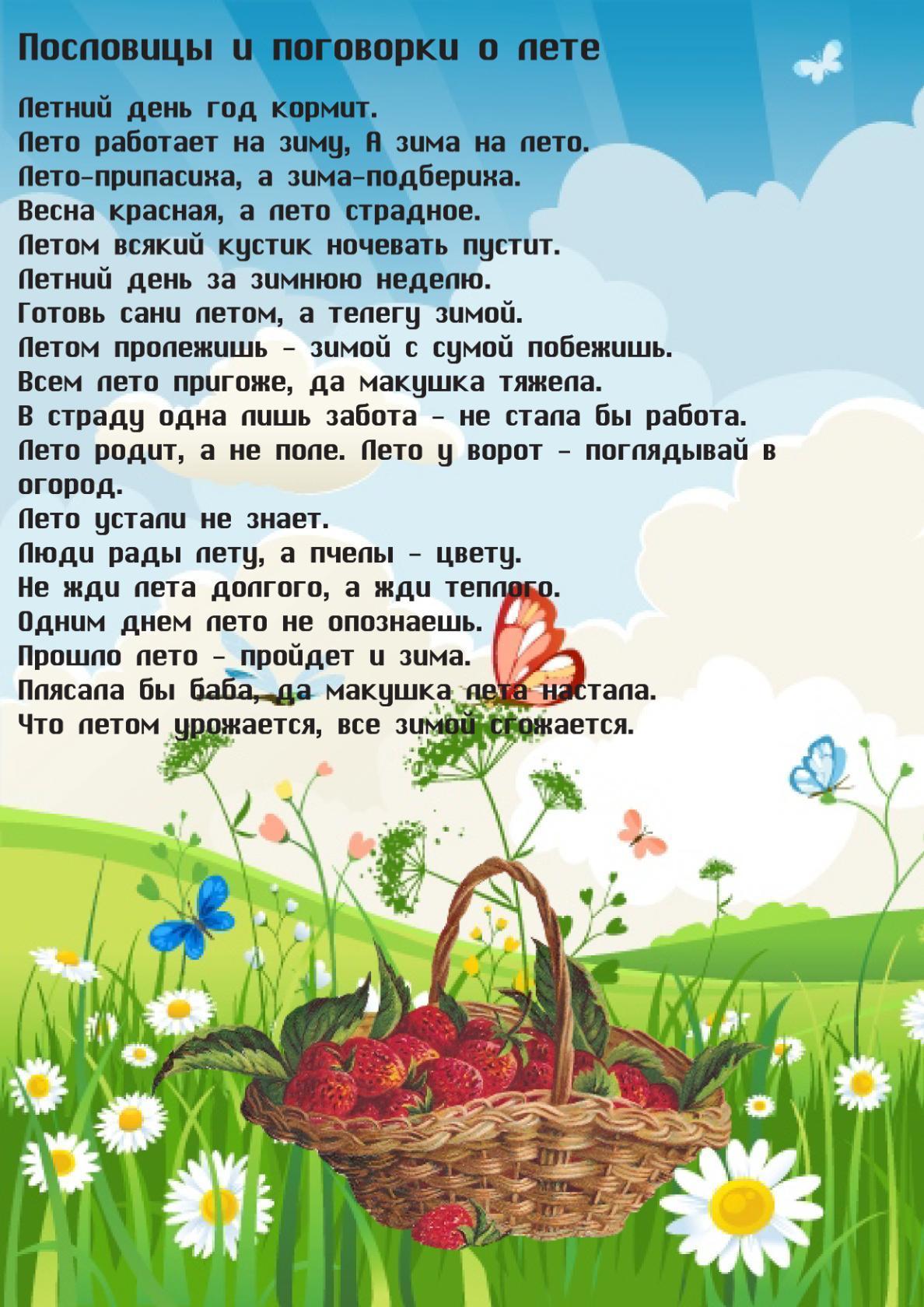 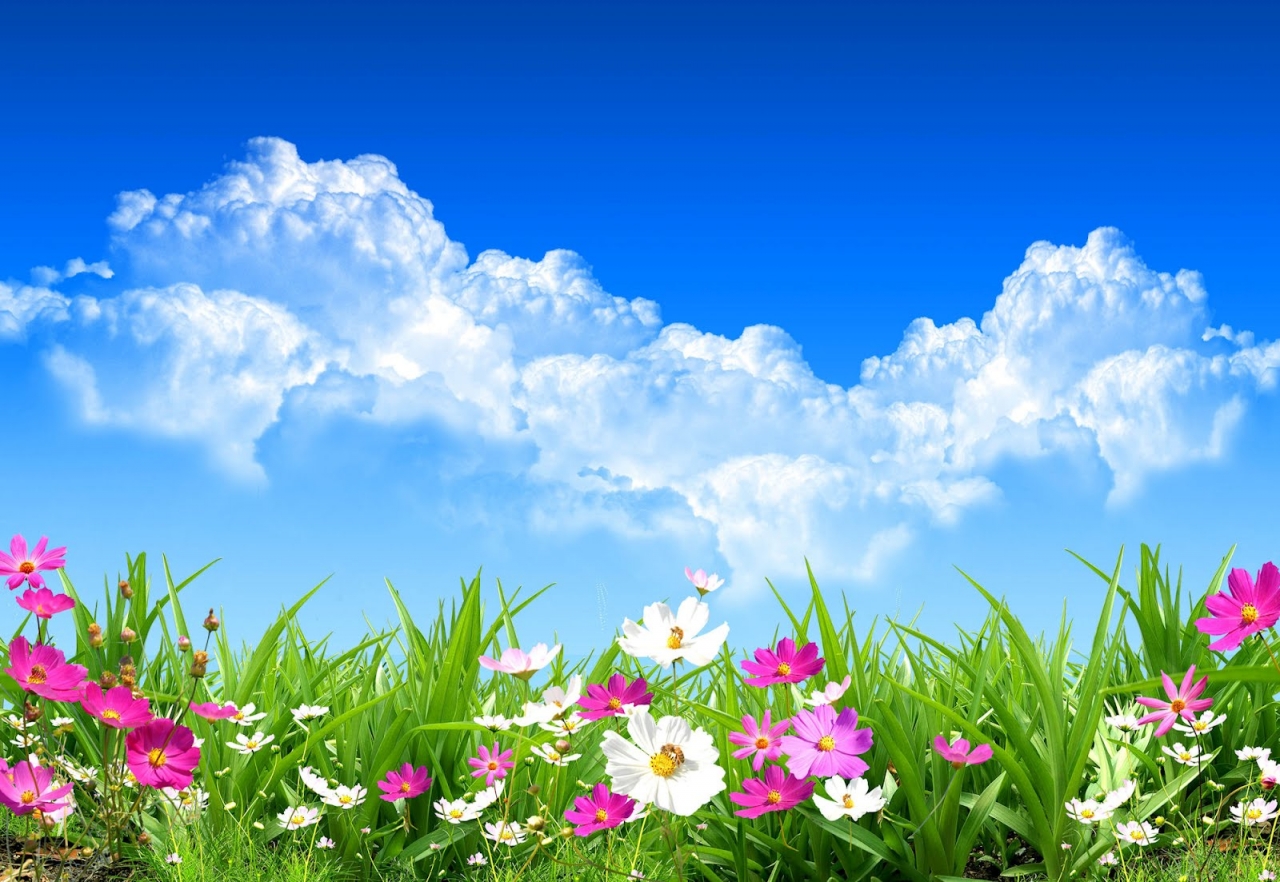 Летние приметы о природе
Дождевые черви выползают наружу - ждите ненастья, дождя.
Воробьи купаются в пыли или песке - быть дождю.
Если вокруг муравейника мало его обитателей - вскоре будет дождь. Вокруг муравейника кипит жизнь - дождя не предвидится.
Голуби воркуют к теплой солнечной погоде.
Появление жука-навозника - верная примета хорошей погоды.
Поздно вечером громко поют сверчки - к хорошей погоде.
Комары летают роем - будет хорошая погода.
Обилие ягод летом предвещает холодную зиму.
Вокруг акации кружится много насекомых - ждите непогоды.
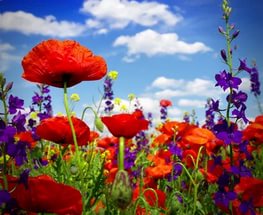 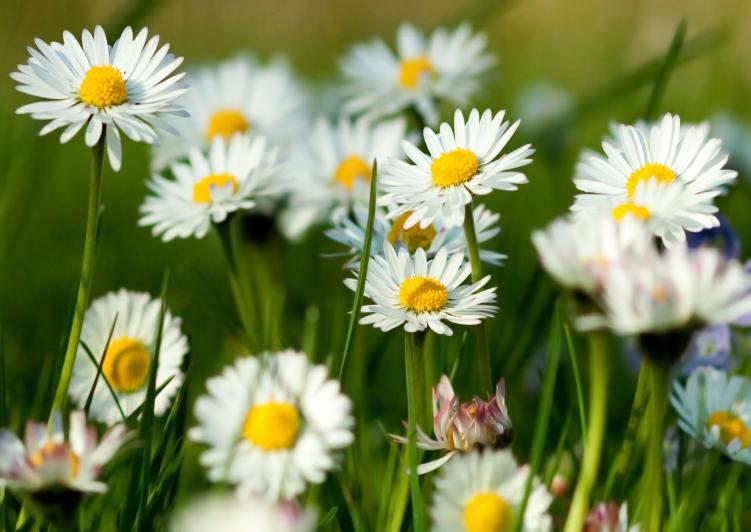 Ромашки
Маки
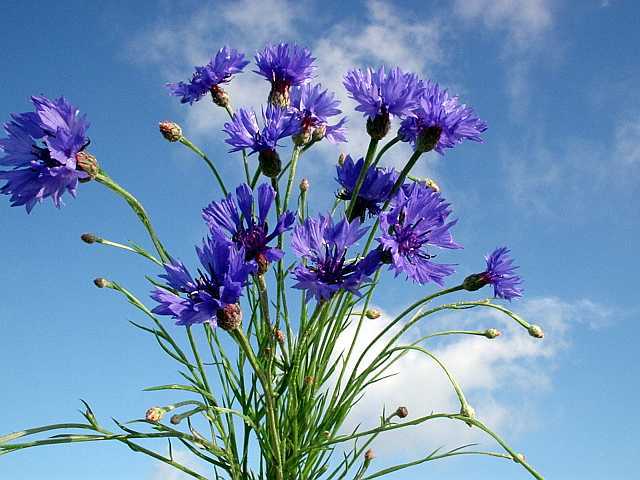 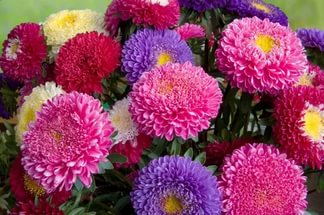 Астры
Васильки
Десерты лета
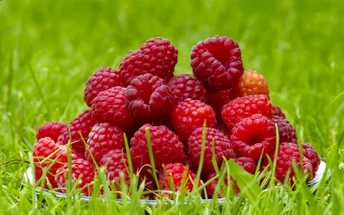 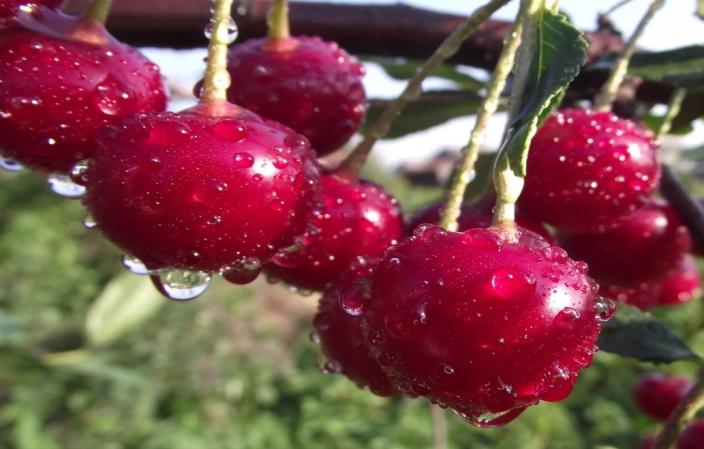 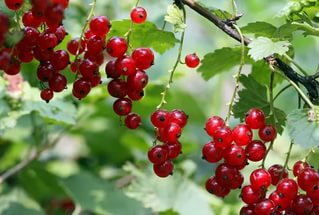 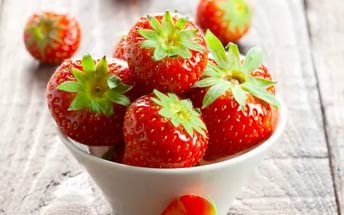 Летние развлечения
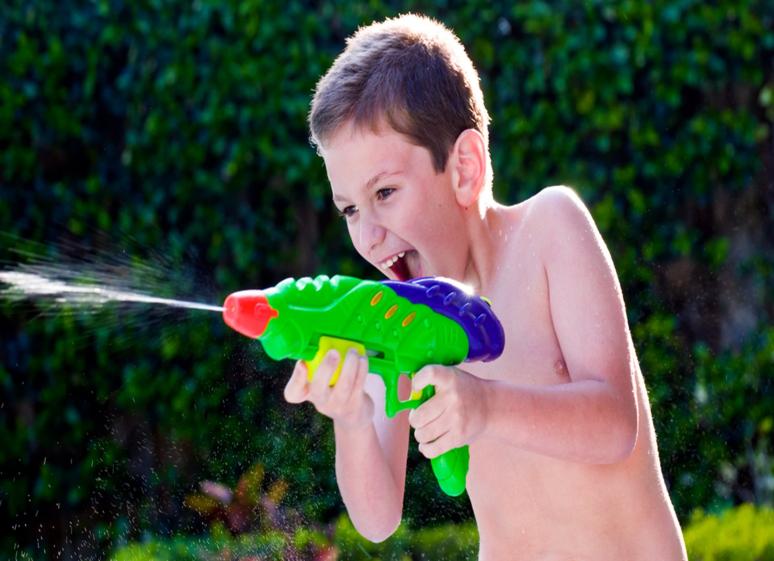 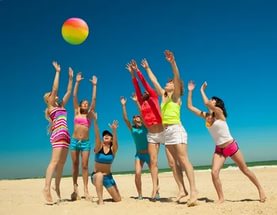 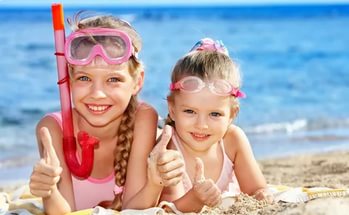 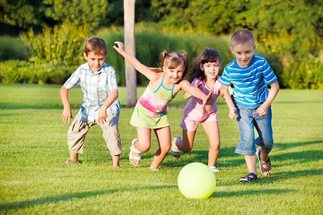 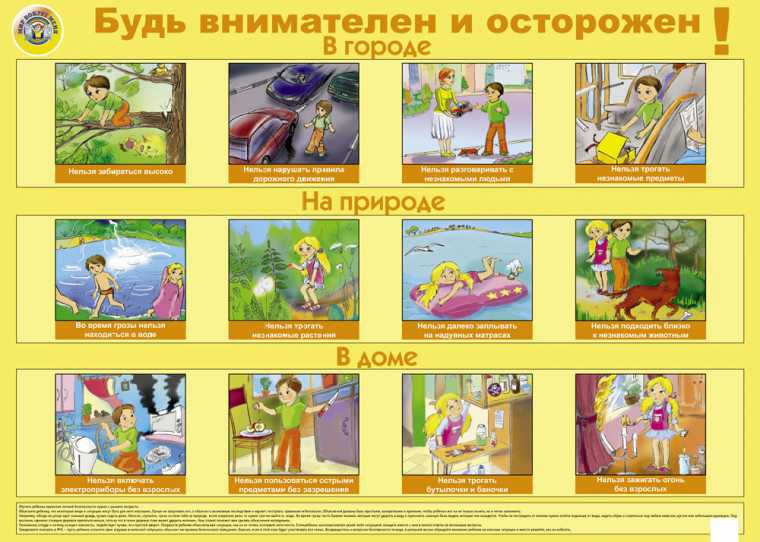 Коварный солнечный удар
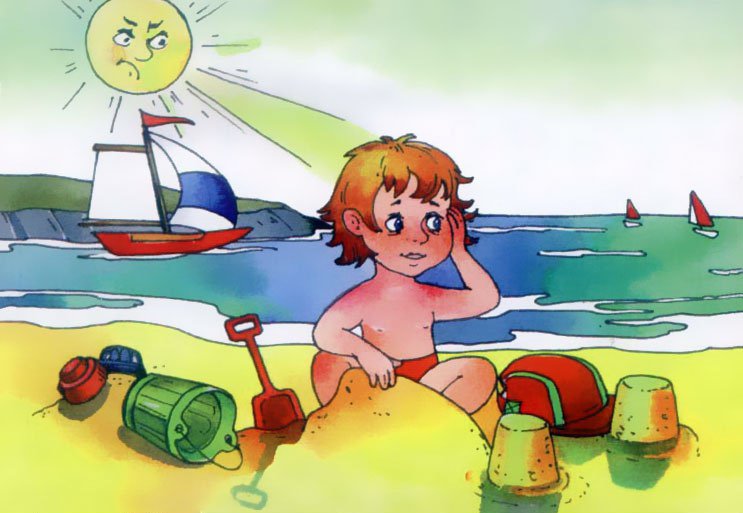 Радостный день на пляже
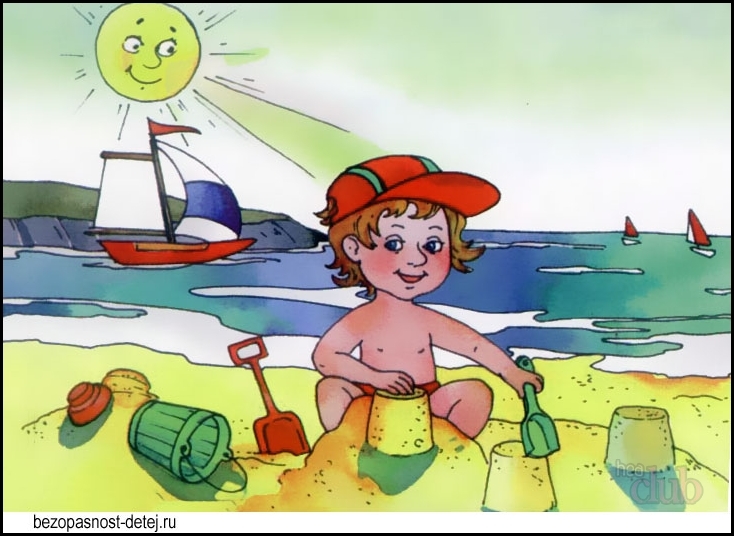 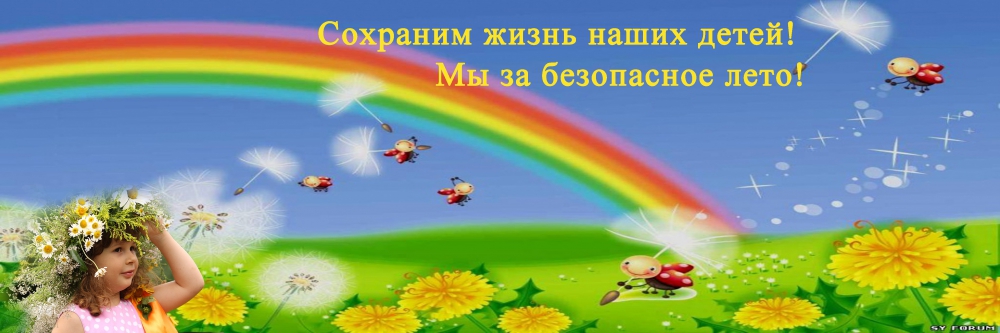